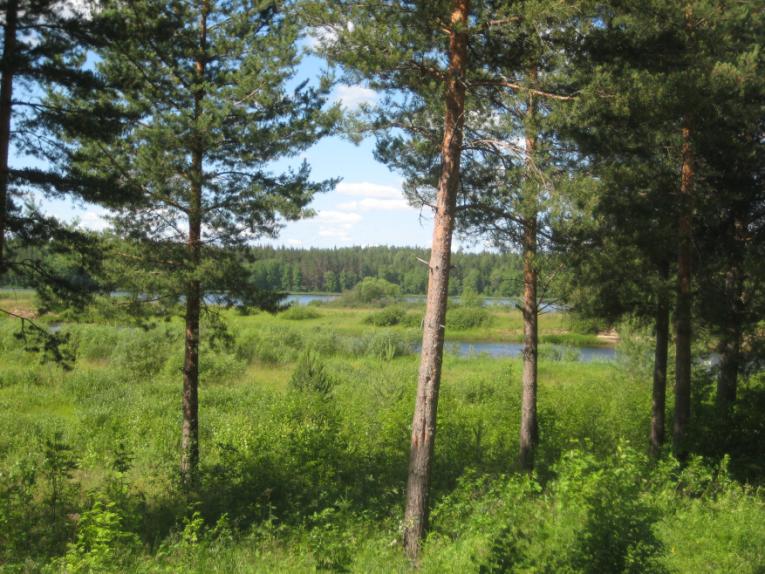 Многообразие голосеменных растений и
особенности их строения
Цель экспедиции:
изучение многообразия голосеменных растений и их особенности строения
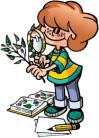 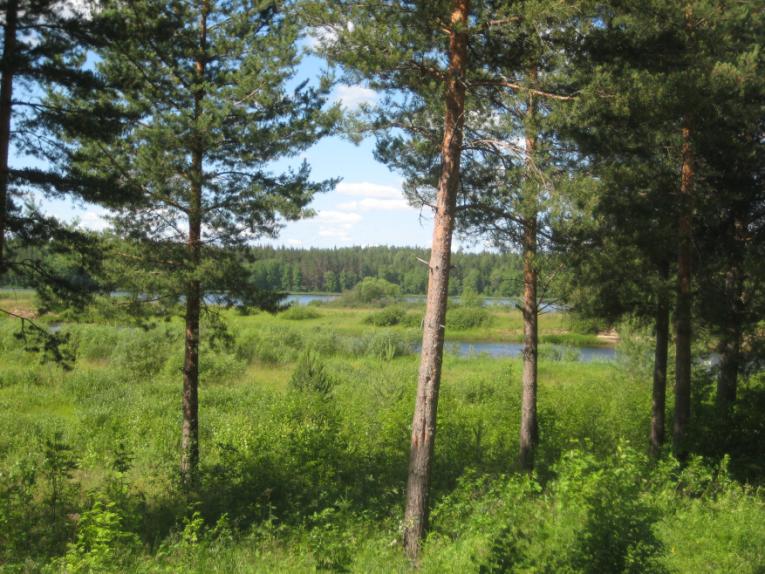 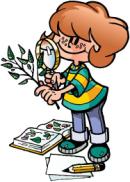 Составьте схему – кластер «Многообразие голосеменных», используя текст
Многообразие голосеменных растений
100 вид
1Саговниковые
3 Гинговые
2 Гнетовые
1 вид
70 вид
4 Хвойные
560 вид
Саговник
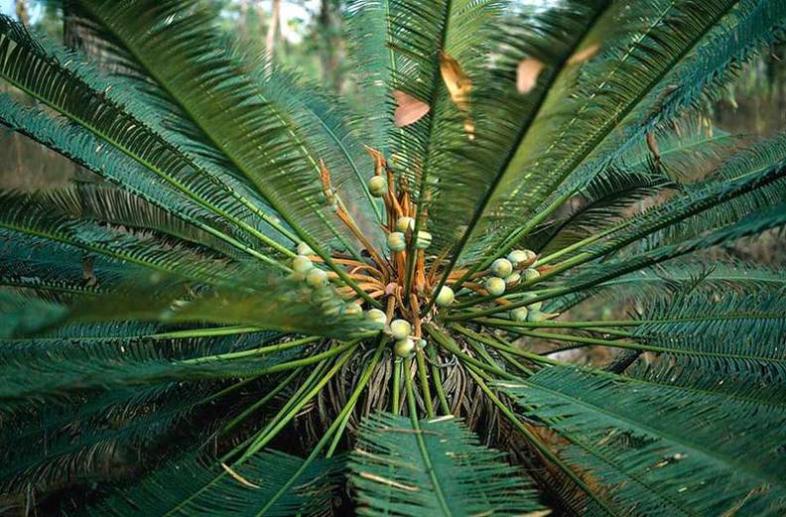 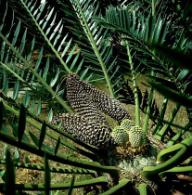 Вельвичия удивительная 
из пустыни Намиб
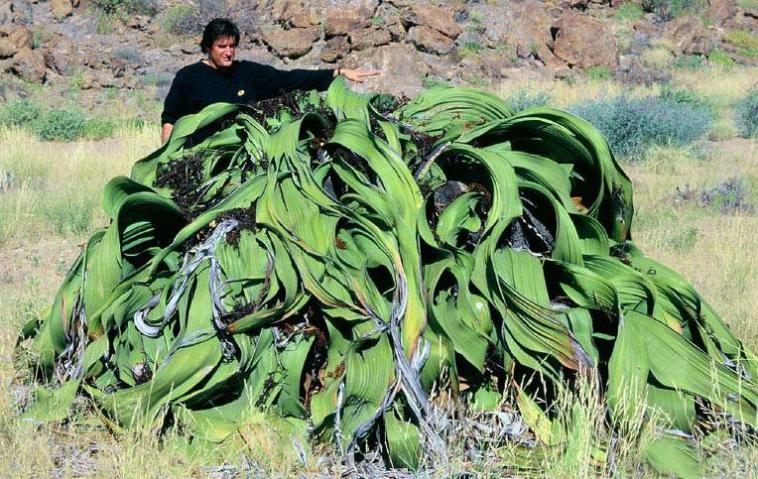 Лиана гнетум
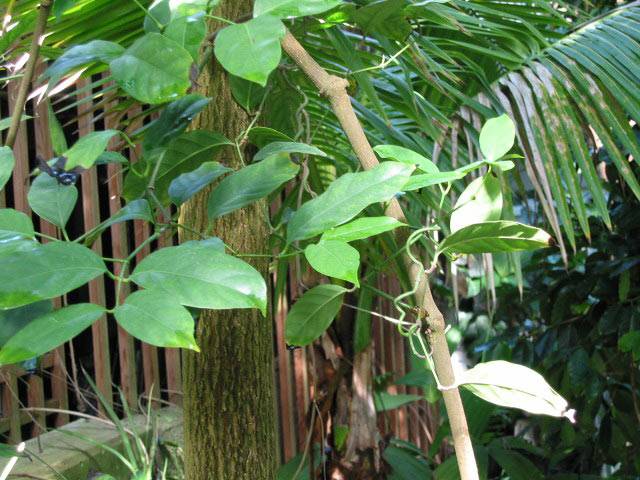 Гинкго двулопастной
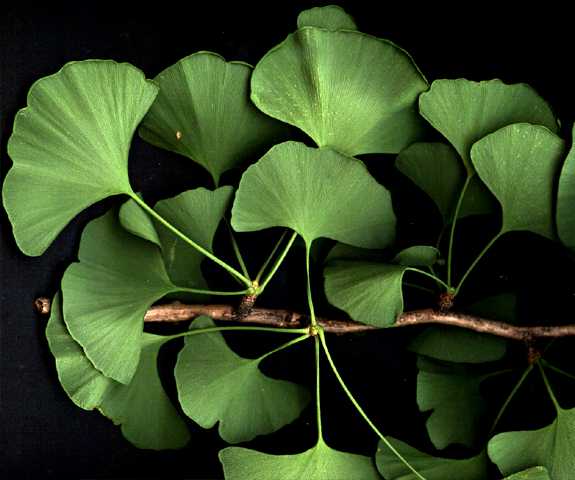 Секвойя
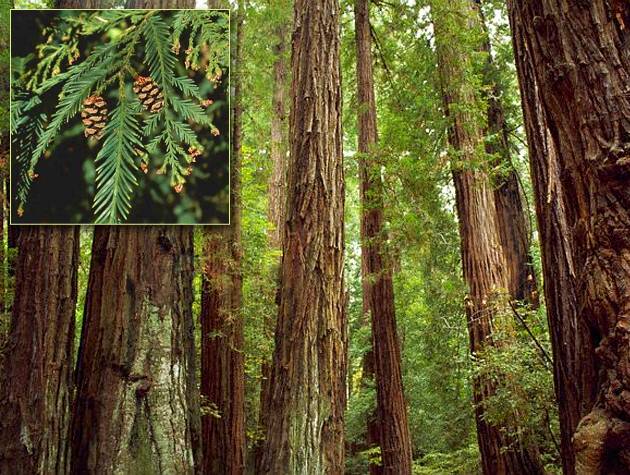 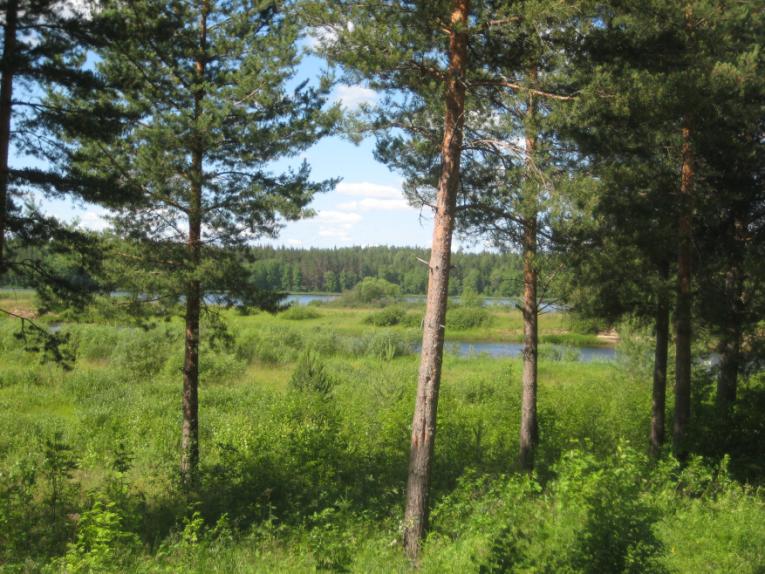 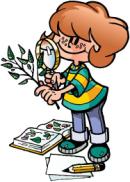 Особенности строения голосеменных растений. ЛСМ №1
Голосеменные растения Ленского района
1 Ель
2 Сосна
3 Пихта
4 Лиственница
Работа с СЛМ №2
Ель 
обыкновенная
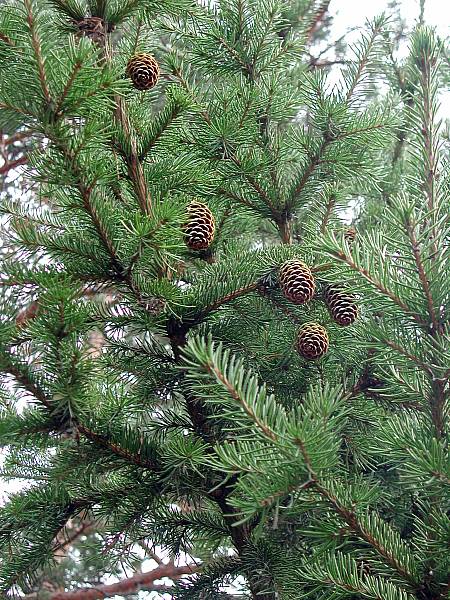 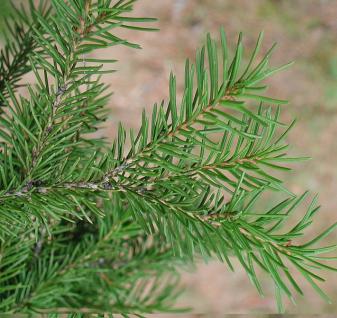 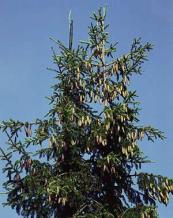 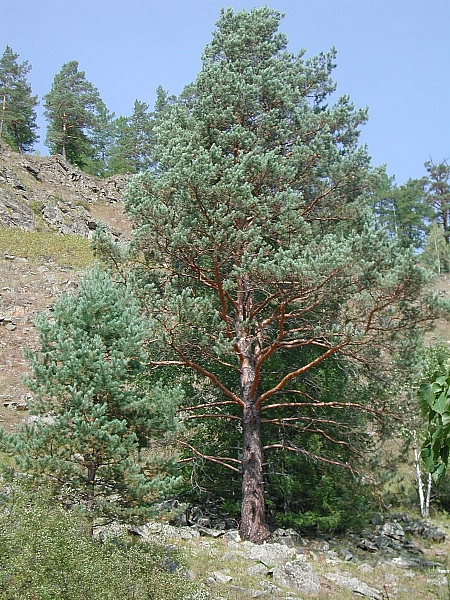 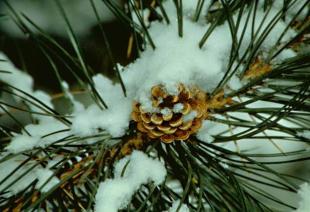 Сосна обыкновенная
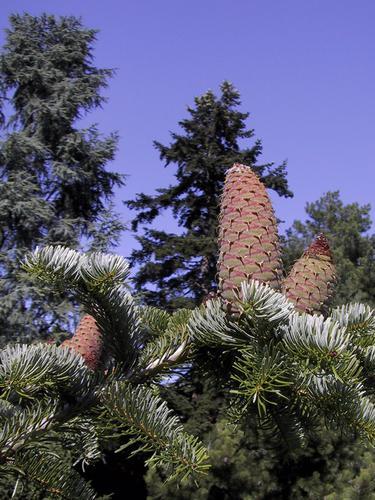 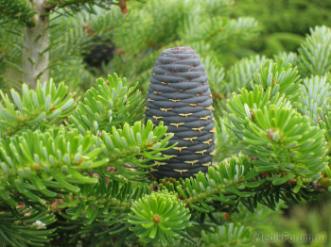 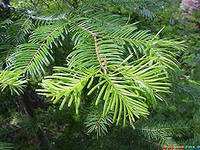 Пихта
Лиственница
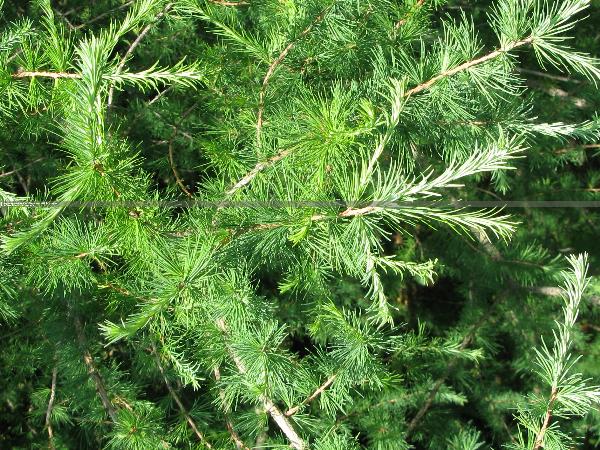 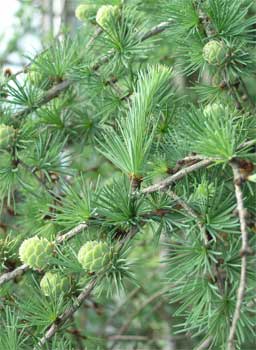 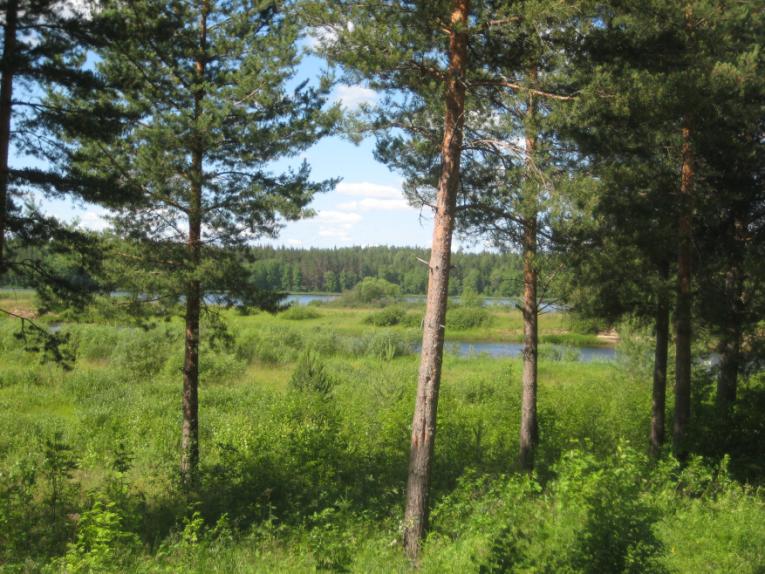 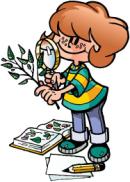 Работа с ЛСМ № 3
Можжевельник
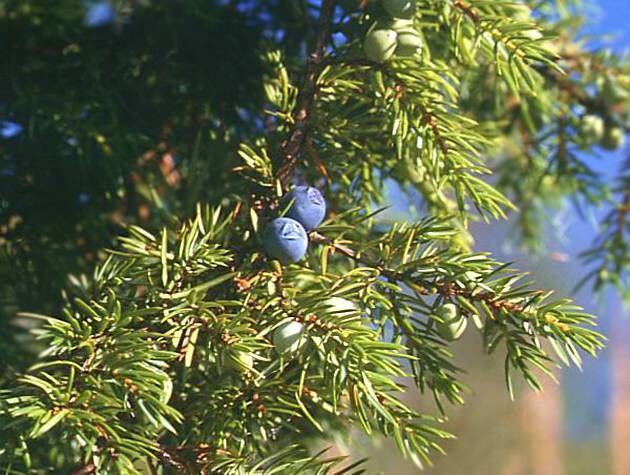 Шишко-ягоды можжевельника
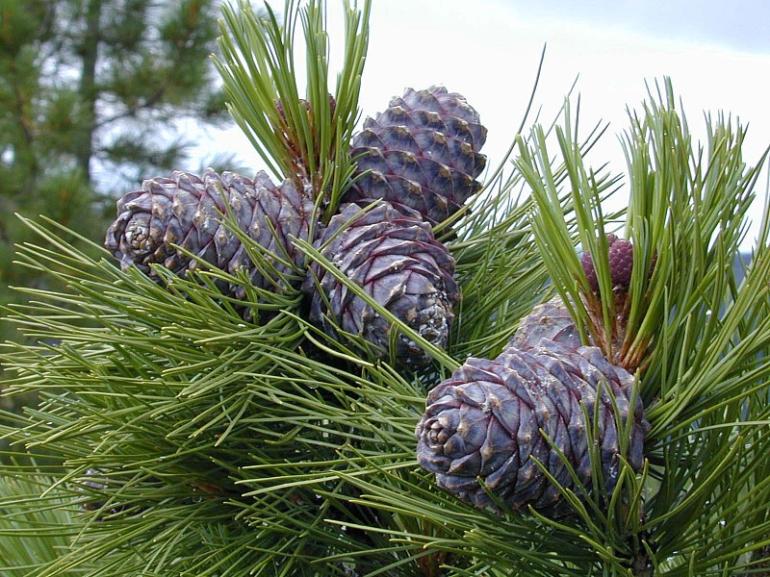 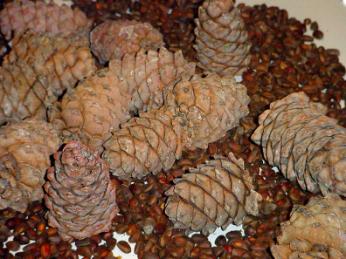 Сибирская сосна
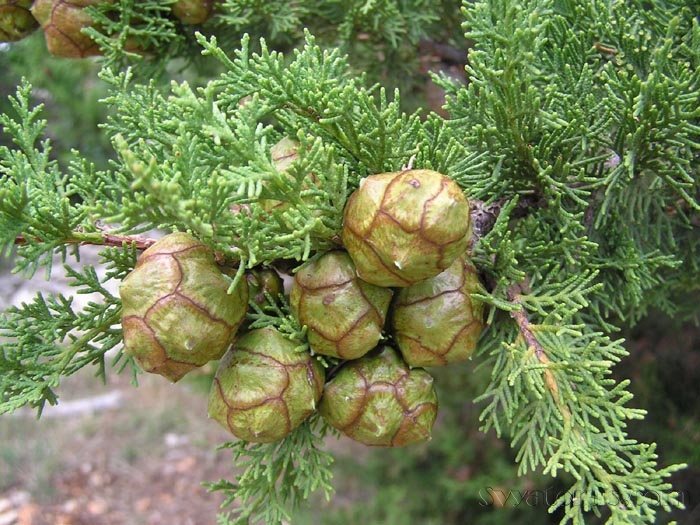 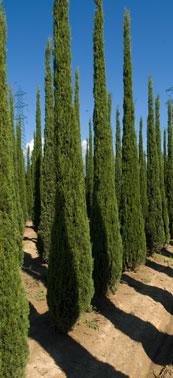 Кипарис
Тис ягодный
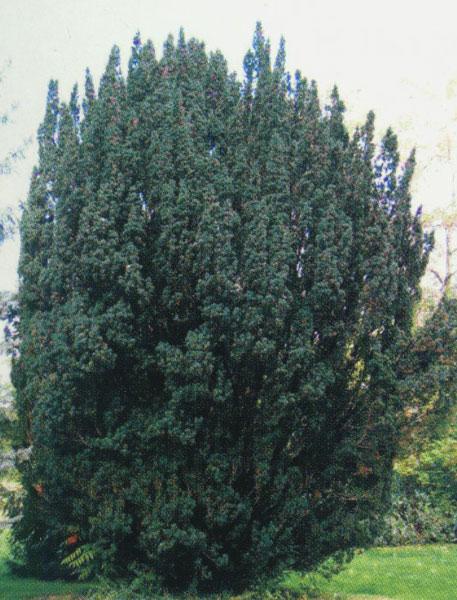 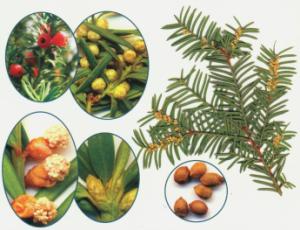 реликтовый вид 
занесен в 
Красную книгу России.
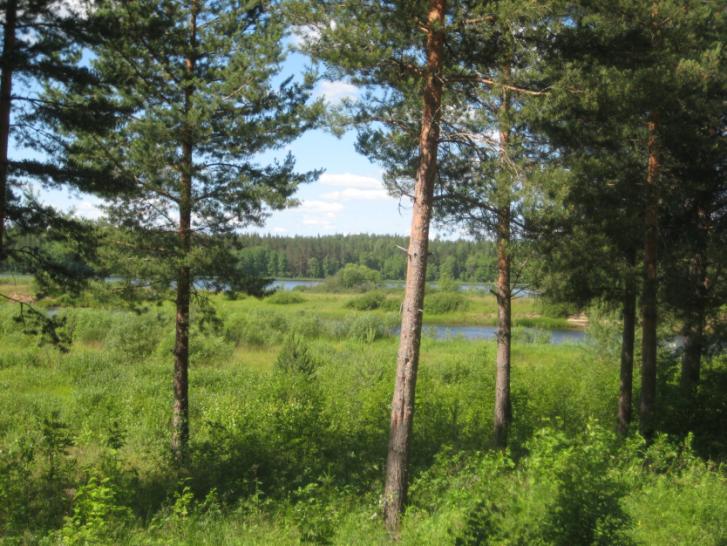 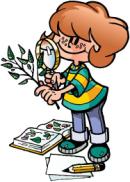 Лабораторная работа 
«Изучение хвои и шишек голосеменных растений»
Решение ТРИЗ задач
Задача №2
Задача №3
Задача №1
Задача №4
В сосновом лесу редко встретишь поваленное дерево, а в еловом ели вывороченные с корнем встречаются очень часто. Почему?
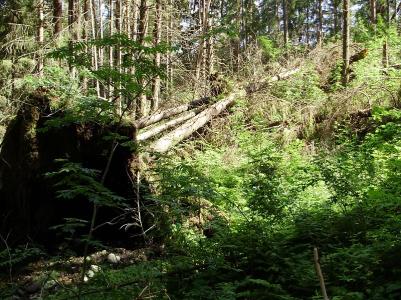 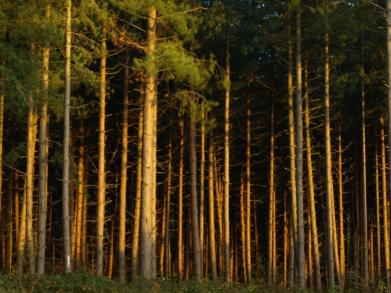 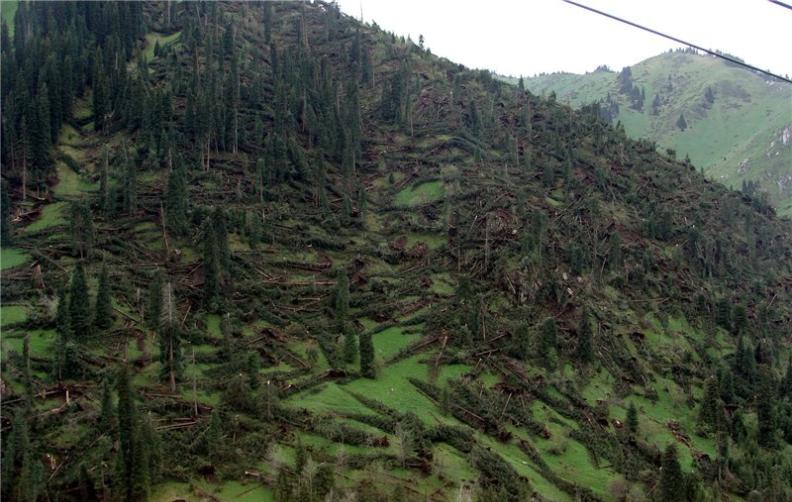 Как – то в Сибирь поздней осенью приехал ревизор. Увидев голую тайгу, спросил лесничего: 
- Это хвойный лес?
- Хвойный! 
- А где хвоя?
- Опала.
- По чьей вине?
- Природы!
 Вы мне за природу не прячьтесь! 
За гибель леса отвечать будете вы!

Придется ли леснику 
отвечать за гибель леса?

 Почему?
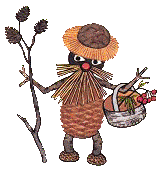 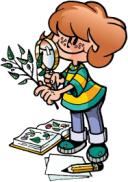 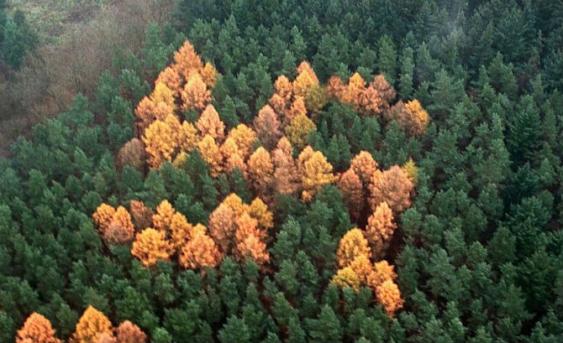 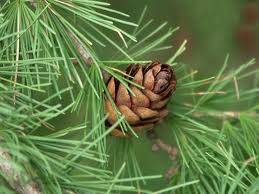 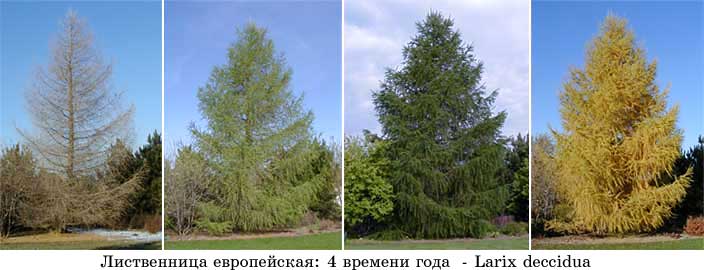 Во время эпидемии гриппа врач порекомендовал пациенту прогулки в сосновом  (хвойном) лесу.
Почему? Прав ли он?
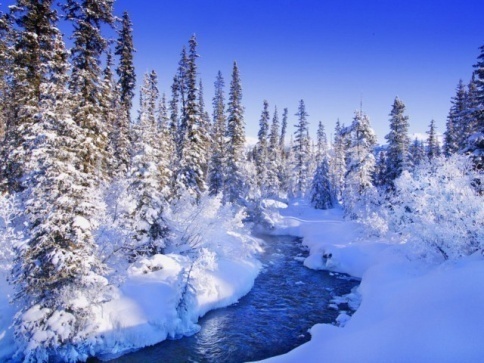 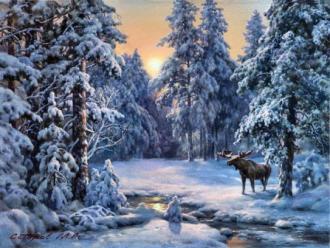 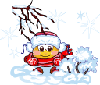 Почему  пихта
 очень чувствительна к огню?
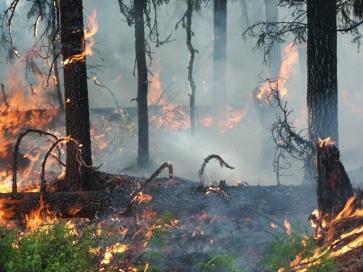 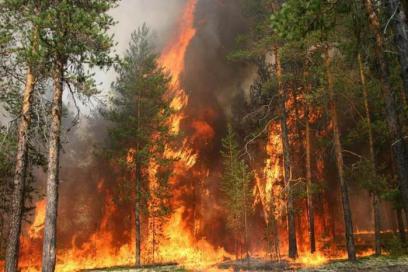 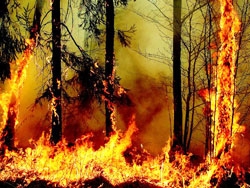 Лесной пожар – страшная беда!
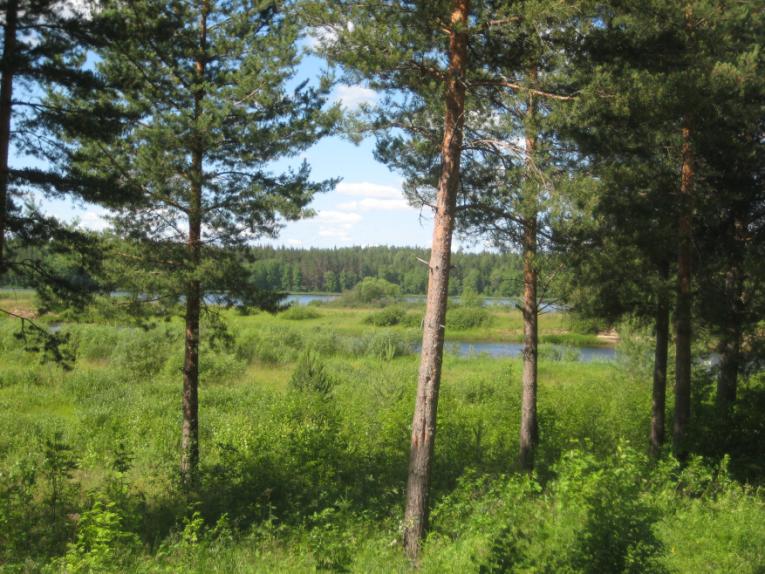 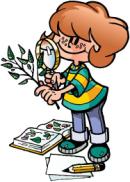 Составление  научного отчета, подведение итогов урока, ДЗ.
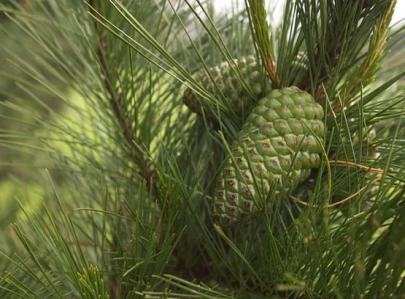 Спасибо 
за работу
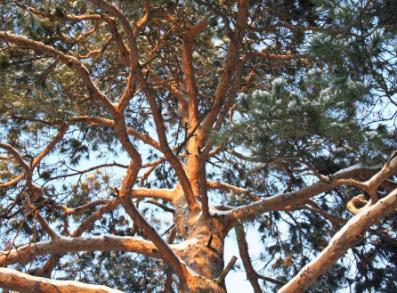 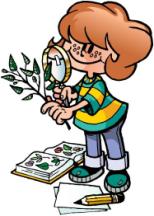 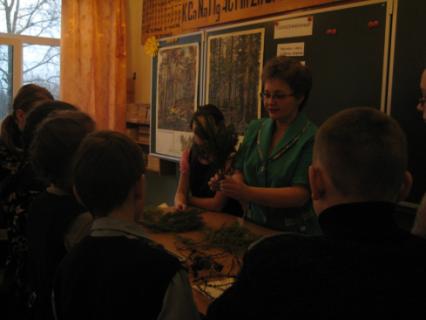 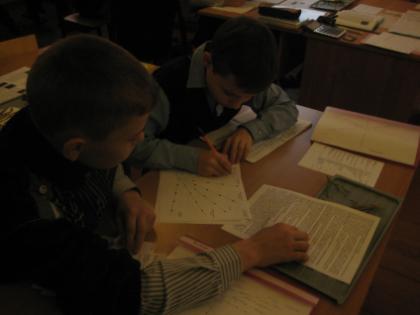 Презентацию подготовила 
Денисова Г.А., учитель биологии МБОУ «Козьминская СОШ»